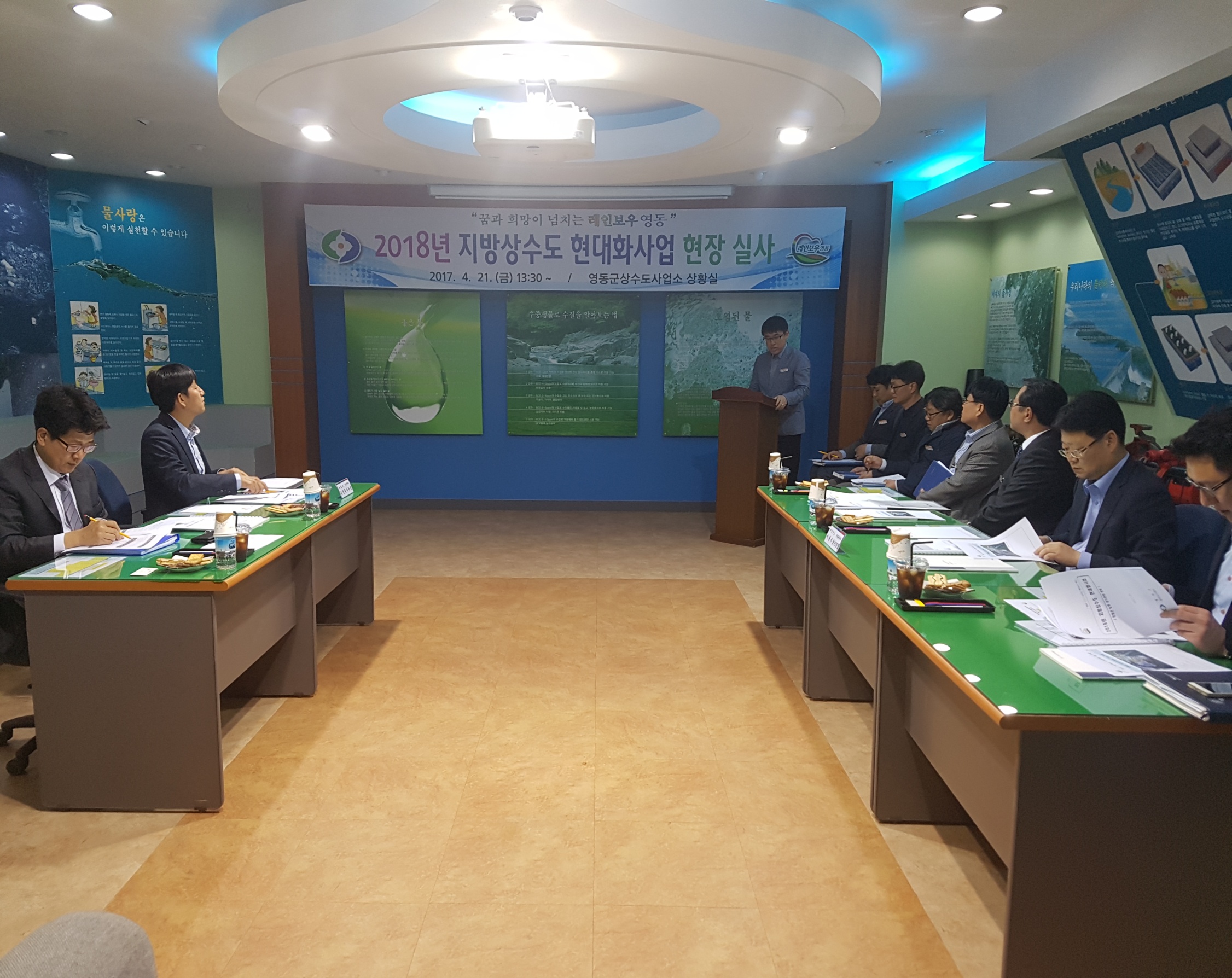 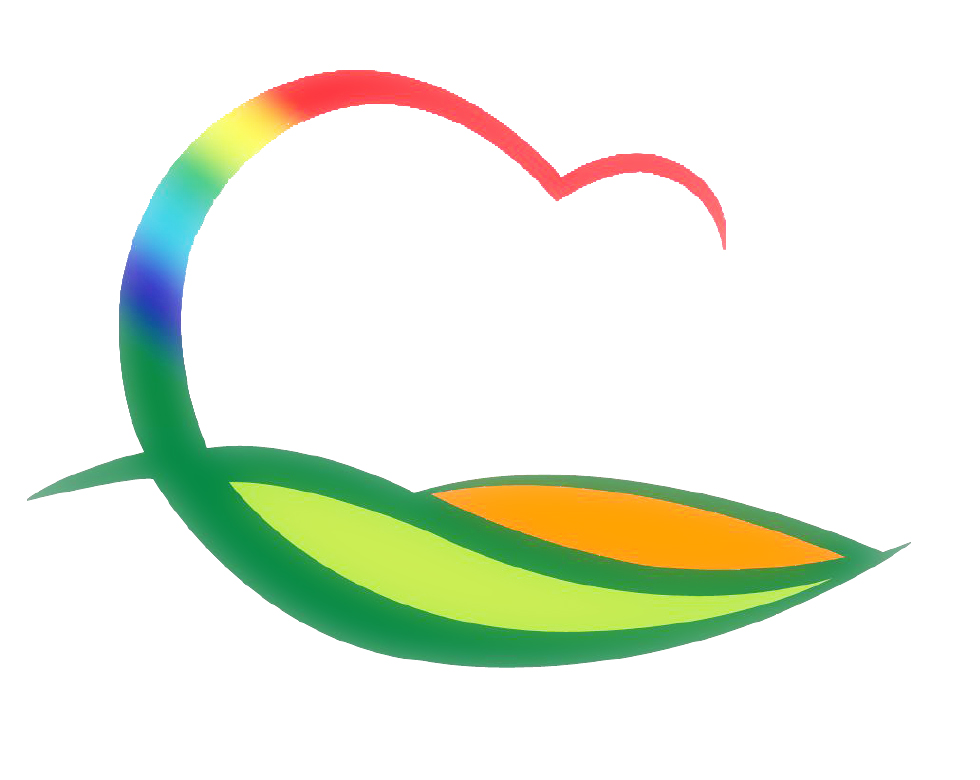 상수도사업소
[Speaker Notes: 먼저, 지금의 옥천입니다.]
5-1. 지방공기업 경영평가 현지평가 실시
5. 19.(금) 13:30~ / 상수도사업소 홍보관 
평  가 단 : 6명 (충북연구원 2, 대학교수 3, 회계법인 1)
내      용 : 2016년도 지표별 정성·정량 평가
5-2. 상수도 시설 선진지 견학 추진
5. 27(토) 07:00 ~ 18:00  / 남강댐 물 문화관 (진주시)
참석인원 : 상수도사업소 직원 27명
내      용 : 정수장 관리 시스템 견학 등
5-3. 옥외검침기 구입 및 설치
5. 1. ~ 7. 31. / 영동군 일원 950대
사  업 비 : 188백만원 
내      용 : 검침기 및 계량기 구입 설치
5-4. 지방상수도 노후관 교체 공사 추진
4. 27. ~ 8. 24. / 황간면 옥포, 신촌 (126가구)
사  업 비 : 163백만원
내      용 : 급수관로 L=948m, 가정선 L=1,990m
5-5. 상수도 공사 추진
▣. 공무원 팀별 전입실적  보고 
현재 전입실적(2017.4.28일 현재)
                                                                                                                                          (단위 :  명)
▣. 공무원 팀별 전입실적  보고 
향후 추진대책 
  - 전입대상자 지속적 발굴 및 신속 전입 추진